Elisa /Enzimli İmmun Deney
Enzimli immun deney, antijen-antikor ilişkisini antikorlara bağlanmış bir enzimin aktivitesini izlemekle araştırma temeline dayanır.
Elisa Yöntemiyle Antijen Arama
 Bu iş için plastik tüp, plastik tabla ve plastik boncuklar kullanılır.
 Bilinen antikor plastik bir yüzeye yapıştırılır.
 Antijen aranacak hastalık materyali eklenir.
 Bir süre bekletilir ve yıkanır.
 Bu materyelde uygun antijen varsa plastikteki antikora bağlanacağından yıkama
ile gitmez.
 Enzim ile işaretlenmiş antikor eklenir.
 Bir süre bekletildikten sonra yıkanır.
 İlk işlemlerde antikor, antijen ile bağlanmış ise eklenen enzimli antikor da
sisteme bağlanır ve yıkama ile gitmez.
 Eklenen enzim subtratı sisteme bağlanmış enzim ile reaksiyon verir.
 Reaksiyonda oluşan rengin kolorimetrik olarak ölçülmesiyle bağlanmış enzimli
antikor, dolayısıyle varsa mevcut antijenin miktarı hakkında bilgi edinilir.
Burada aranacak her antijen için ayrı ve enzim ile bağlanmış bir antikorun elde
bulunması zorunluluğu vardır. Enzim işaretli immun deneylerde kullanılan başlıca enzimler
ve substratları peroksidaz, alkalen fosfataz ve beta galaktozidaz enzimleri ve bunların
substratlarıdır.
Bu gün hastalık materyalinde hastalık etkenlerini ya da antijenlerini araştırmak
amacıyla ticarette uygun antikorlarla kaplanmış plastik yüzeyler (plastik çukur ya da boncuk
yüzeyleri) içeren hazır ELİSA kitleri bulunmaktadır. Bunlardan başlıcaları: Hepatit B
virüsleri, Rotavirus, N. gonorrhoeae, Chlamydia trachomatis, Epstein Barr virüs, RSV
Adenovirus antijenlerini araştırmaya yönelik kitlerdir.
Direkt Eliza (Sandviç Yöntemi) ile Antijen Arama
Bu yöntemde araştırılacak antijene özgü antikor, katı (solid) faz'a (plastik çukur veya
boncuğa) bağlıdır.
 Antijen araştırılacak materyel bu katı faz antikor ile 2 saat 87°C de ya da bir
gece oda veya +4°C de bekletildikten sonra yıkama yapılarak bağlanmamış
materyel uzaklaştırılır. Eğer materyeldeki antijen var idi ise katı fazdaki özgül
antikoruna bağlanarak yapışmıştır.
 Bu kez enzim bağlanmış özgül antikor eklenerek genellikle 1-2 saat 37°C de
bekletilir ve bağlanmamış antikorun uzaklaştırılması için yıkanır. Birinci
basamakta katı fazdaki antikora antijen bağlanmış idi ise ikinci fazdaki enzimli
antikor da bağlanıp kalır.
 Substrat eklenir.
 İncelenmekte olan materyelde antijen var ise katı faza (çukur veya boncuğa)
bağlanmıştır. Buna bağlanmış olan enzimli antikorun enzimi kendi substratına
etkili olarak renk oluşur.
İndirekt Eliza ile Antijen Arama
 Katı faz'a yapışmış olan özgül antikor'a, daha önce bir süre enkübe edilmiş
antijen aranacak olan materyal + özgül antikor karışımı eklenir. Bu ikinci
antikorun, katı fazda yapışık antikorun elde edilmiş olduğu hayvan türünden
farklı bir hayvan türünden elde edilmiş olması gerekir. Yani solid fazdaki özgül
antikor örneğin keçi kökenli ise ikinci antikorun kobay kökenli olması gerekir.
 İki saat +7°C de enkübasyon sonunda yıkama yapılır. Eğer incelenen
materyelde uygun antijen varsa bir yandan serbest antikoruna diğer yanından da
katı fazdaki antikoruna bağlanır ve yıkama ile gitmez. Antijen yoksa ikinci
antikor bağlanamayacağından yıkama ile gider.
 İkinci antikorun kaynaklandığı hayvanın globulinine karşı elde edilmiş ve
enzim ile bağlanmış anti globulin eklenir.
 Bir süre (1-2 saat 37°C de) enkübe edilip yıkanır. Birinci basamakta antijen
bağlanmış ise ikinci basamakta eklenen enzimli anti immunoglobulin de
bağlanıp yıkama ile gitmez.
 Enzime uygun kromojen substrat eklenince renk oluşur.
Kompetetif Eliza Yöntemi ile Antijen Arama
 Katı faz‟a yapışmış özgül antikorun üzerine antijen aranacak olan materyel
eklenir. Bir süre enkübasyondan sonra yıkanır. Materyelde antijen varsa
antikora yapışmıştır.
 Enzim bağlanmış özgül antijen eklenir. Bir süre enkübasyondan sonra yıkanır.
 Substrat eklenir.
 İncelenen materyelde antijen var ise birinci basamakta katı fazdaki
antikora yapışmıştır. İkinci basamakta eklenen enzimli antijen
yapışamayacağından yıkama ile uzaklaşmıştır. Substrat eklenince renk
oluşmaz.
 Aksine incelenen materyelde antijen yok ise katı faz antikoru serbest
kalmıştır. Buna ikinci basamakta eklenen enzimli antijen yapışır. Substrat
eklenince renk oluşur.
Eliza Yöntemiyle Antikor Arama
Bu iş için plastik tüp, plastik çukurlu tablanın çukurları ve plastik boncuklar kullanılır.
 Bilinen antijen, plastik bir yüzeye yapıştırılır.
 Antikor aranacak serum, buna eklenir. (Titrimetrik çalışmak için antijen
bulunan her çukura serumun çeşitli sulandırımlarından birim hacim eklenir.)
 Bir süre bekletildikten sonra dökülür ve yıkanır. (Serumda antijene uygun
antikor varsa antijene bağlanacak ve yıkama ile gitmeyecektir.)
 Bir enzim ile (örneğin yaban turbu peroksidaz enzimi) işaretlenmiş insan
globulini anti serumu eklenir.
 Bir süre beklenir ve yıkanır. İncelenmekte olan serumda antijene uygun antikor
var ise antijene yapışmış olacağından bu son eklenen ve enzim ile işaretlenmiş
insan anti globulinini tutacak ve yıkama ile bırakmayacaktır. İimdi antijenli
yüzeyde antijen, antikor ve enzimli insan anti globulini yapışmış durumdadır.
İnsan anti globulini yerine enzim bağlanmış stafilokok A proteini gibi bir
bağlantı molekülü kullanılabilir. Bu proteinin antikorların Fc kısımlarına
yapışma özelliği olduğundan antiglobulin gibi iş görür.
 Enzime uygun bir kromojen substrat eklenir.
 Sisteme yapışmış enzim bu subratı parçaladığında, ortaya çıkan renk, yapılacak
kolorimetrik ölçümlerle ölçülerek bağlanmış olan enzim, dolayısıyla bağlanmış
olan antikor hakkında bilgi edinilebilir. Eklenen substratın floresanlanmış
olması halinde ortaya floresans çıkar ve ölçülür
Katı Faz Sandviç Yöntemi ile Antikor Arama
Bu yöntemde aranacak olan antikora özgül antijen, katı fazda olup antikor aramada
ayıraç olarak kullanılır.
 Plastik boncuğa ya da plastik çukura yapışmış (katı faz) antijenin üzerine,
antikor aranacak olan inaktive hasta serumu eklenir.
 Bir saat 37°C de enkübe edilir.
 Yıkanır. Serumda antikor var ise antijene yapışmıştır.
 Enzim bağlanmış insan antiglobulini eklenip bir süre enkübasyondan sonra
yıkanır. Birinci basamakta antikor bağlanmış ise enzimli antiglobulin de bağlanır. Yıkamakla uzaklaşmaz.
 Kromojen substrat eklenince renk oluşur.
Sandviç İnhibisyon Yöntemi ile Antikor Arama
 Serbest antijen, hasta serumu ile karıştırılıp bir süre enkübe edilir. Hasta
serumunda antikor varsa antijene bağlanarak onu bloke edecektir
 Bu karışım katı fazdaki özgül antikorun üzerine eklenir. Bir süre
enkübasyondan sonra yıkanır.
 Enzim bağlanmış özgül antikor eklenir. Bir süre enkübasyondan sonra yıkanır.
 Kromojen substrat eklenir
 Hasta serumunda antikor var ise birinci basamakta serbest antijen ile
birleşmiş ve bloke olmuş olduğundan ikinci basamakta solid fazdaki
antikora yapışmaz. Yıkama ile uzaklaşır. Bu durumda 3. basamakta
eklenen enzimli antikor da bağlanamayacağından substrattan renk
oluşmaz
 Hasta serumunda antikor yok ise serbest antijen bloke olmadığından solid
faz antikora yapışır. 3. basamakta eklenen enzimli antikor da ona yapışıp
kaldığından kromojen substrat eklenince renk oluşur.
Eliza Kompetetif Yöntemi ile Antikor Arama
 Plastiğe bağlı (katı faz) antijenin üzerine önce antikor aranmakta olan hasta
serumu ve hemen sonra enzimle işaretli özgül antikor eklenir.
 Bir süre (1-2 saat) 37°C de enkübasyondan sonra yıkanır.
 Kromojen substrat eklenir.
 Hasta serumunda antikor var ise enzim ile işaretli antikora göre daha aktif
olduğundan (rekabet sonucu) birinci solid fazdaki antijene bağlanmıştır.
Enzimli antikor bağlanacak yer bulamadığından yıkama ile uzaklaşmış
olup kromojen substrat eklendiğinde renk oluşmaz.
 Hasta serumunda antikor yok ise bu kez solid faz antijene enzim işaretli
antikor bağlanır ve yıkama ile uzaklaşmaz. Kromojen substrat
eklendiğinde renk oluşur
Eliza Kompetetif Yöntemi ile Antikor Arama
 Plastiğe bağlı (katı faz) antijenin üzerine önce antikor aranmakta olan hasta
serumu ve hemen sonra enzimle işaretli özgül antikor eklenir.
 Bir süre (1-2 saat) 37°C de enkübasyondan sonra yıkanır.
 Kromojen substrat eklenir.
 Hasta serumunda antikor var ise enzim ile işaretli antikora göre daha aktif
olduğundan (rekabet sonucu) birinci solid fazdaki antijene bağlanmıştır.
Enzimli antikor bağlanacak yer bulamadığından yıkama ile uzaklaşmış
olup kromojen substrat eklendiğinde renk oluşmaz.
 Hasta serumunda antikor yok ise bu kez solid faz antijene enzim işaretli
antikor bağlanır ve yıkama ile uzaklaşmaz. Kromojen substrat
eklendiğinde renk oluşur
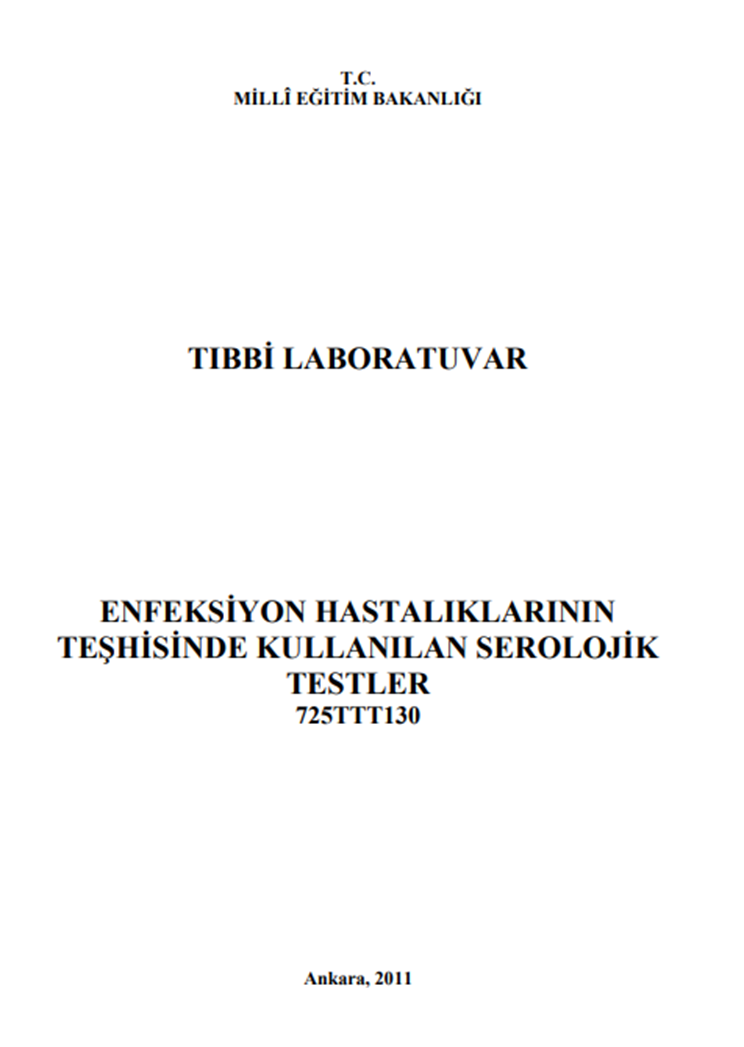